что лишнее?
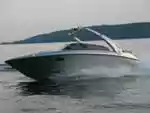 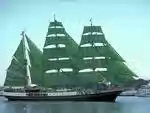 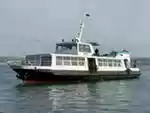 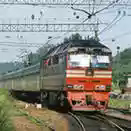 Что лишнее?
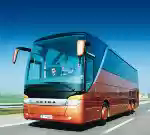 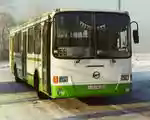 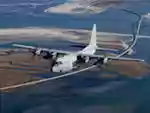 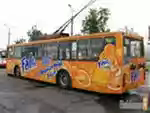 что лишнее?
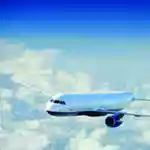 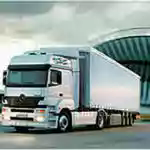 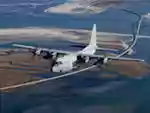 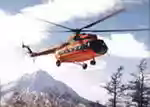 что лишнее?
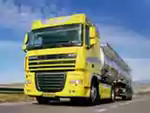 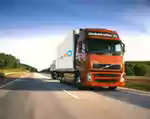 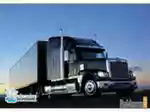 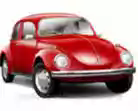